Your thoughts on learning goals related to sustainability in additive manufacturing
Limitations and benefits of additive manufacturing more in depth.
Sustainability impact of add manufacturing / About sustainability in additive manufacturing
how and why additive manufacturing create values in product development and industry. how it is connected to entrepreneurship and sustainable business. 
about the people who have applied prototyping to their work (can be in any field, like business, sustainability, research,…)
Legal requirements and regulations that need to be adhered to
Sustainability in additive manufacturing
Elina Kähkönen
Apr 13th 2023
Photo by SIMON LEE on Unsplash
Your thoughts on learning goals related to sustainability in additive manufacturing
Limitations and benefits of additive manufacturing more in depth.
Is additive manufacturing sustainable?
What sustainability-related pros and cons can you think of when it comes to additive manufatcturing as a method of production?
Think 2 min individually
Discuss 5 min in pairs
Share with the class
Part of a solution or part of a problem?
Higher rate of product obsolescence combine to
bring about increased resource consumption (& waste production)
Improved resource efficiency: in
production and use phases
Stronger person-
product affinities and closer relationships between producers
and consumers
Extended product life: repair, remanufacture and refurbishment, and  stronger person-product affinities and consumers
Reconfigured value chains: shorter and simpler supply chains,
more localised production, and new collaborations
Ford & Despeisse, (2016) , Kohtala (2015)
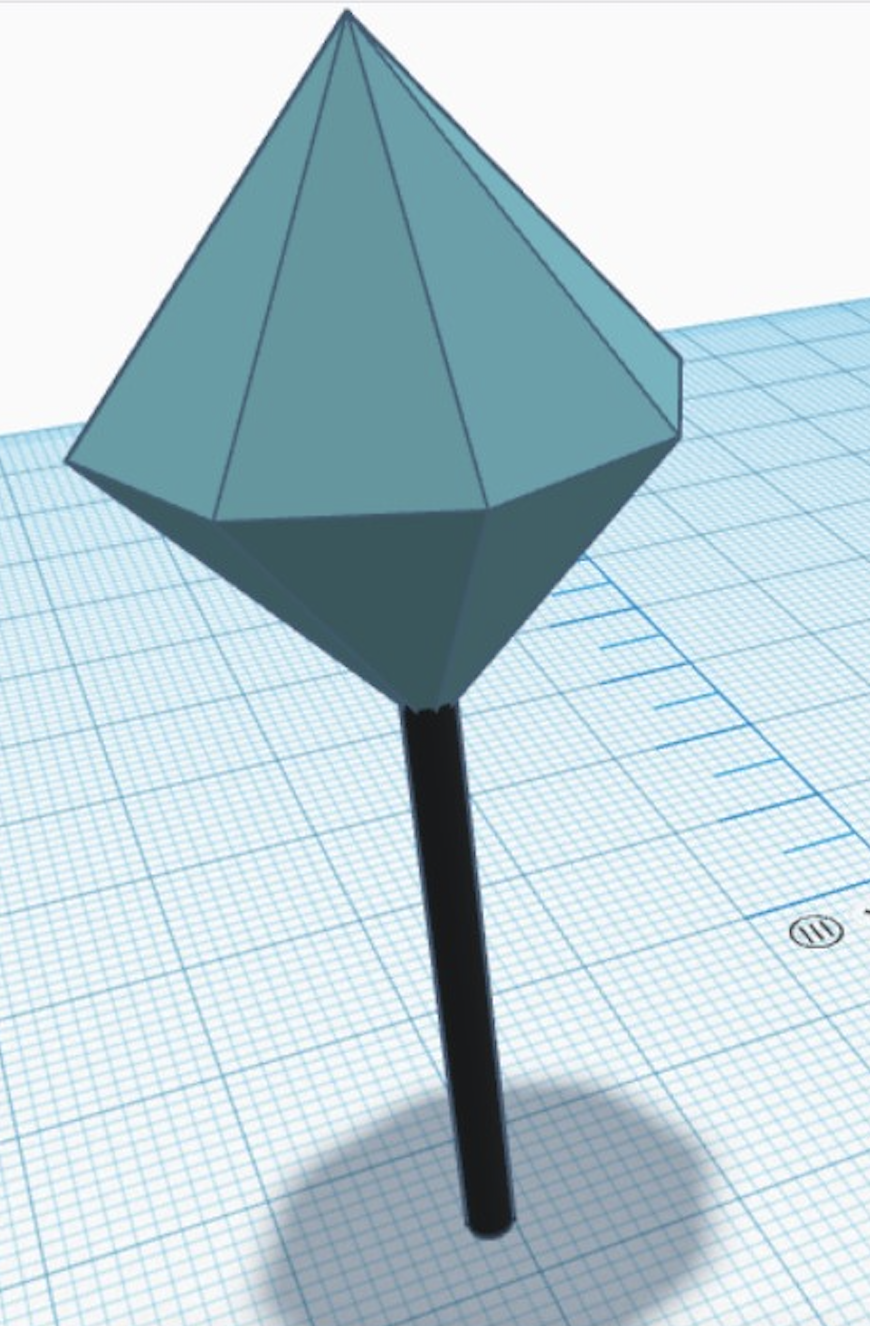 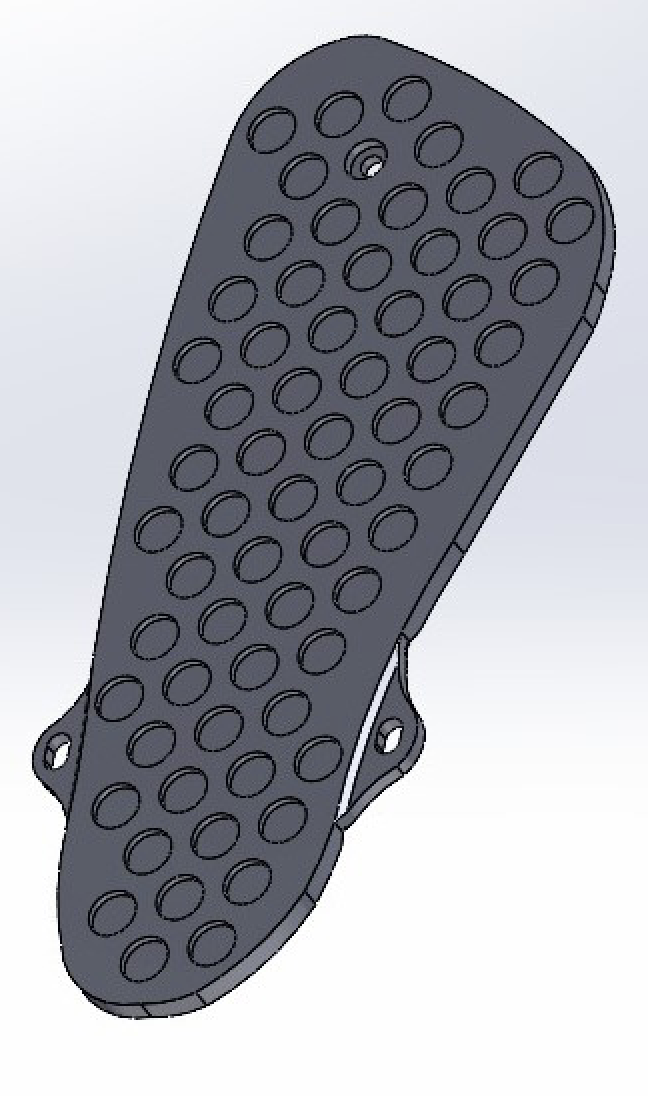 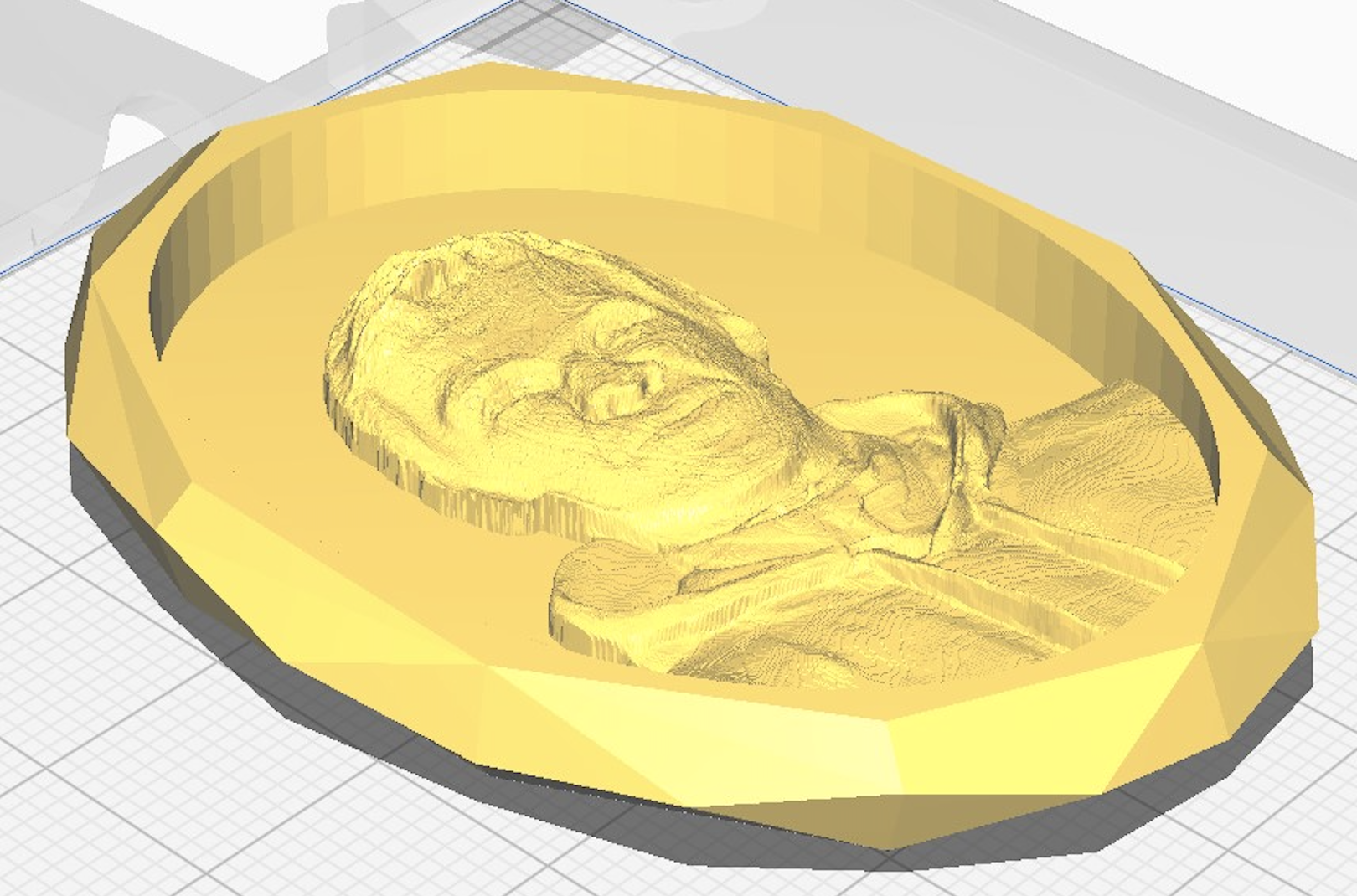 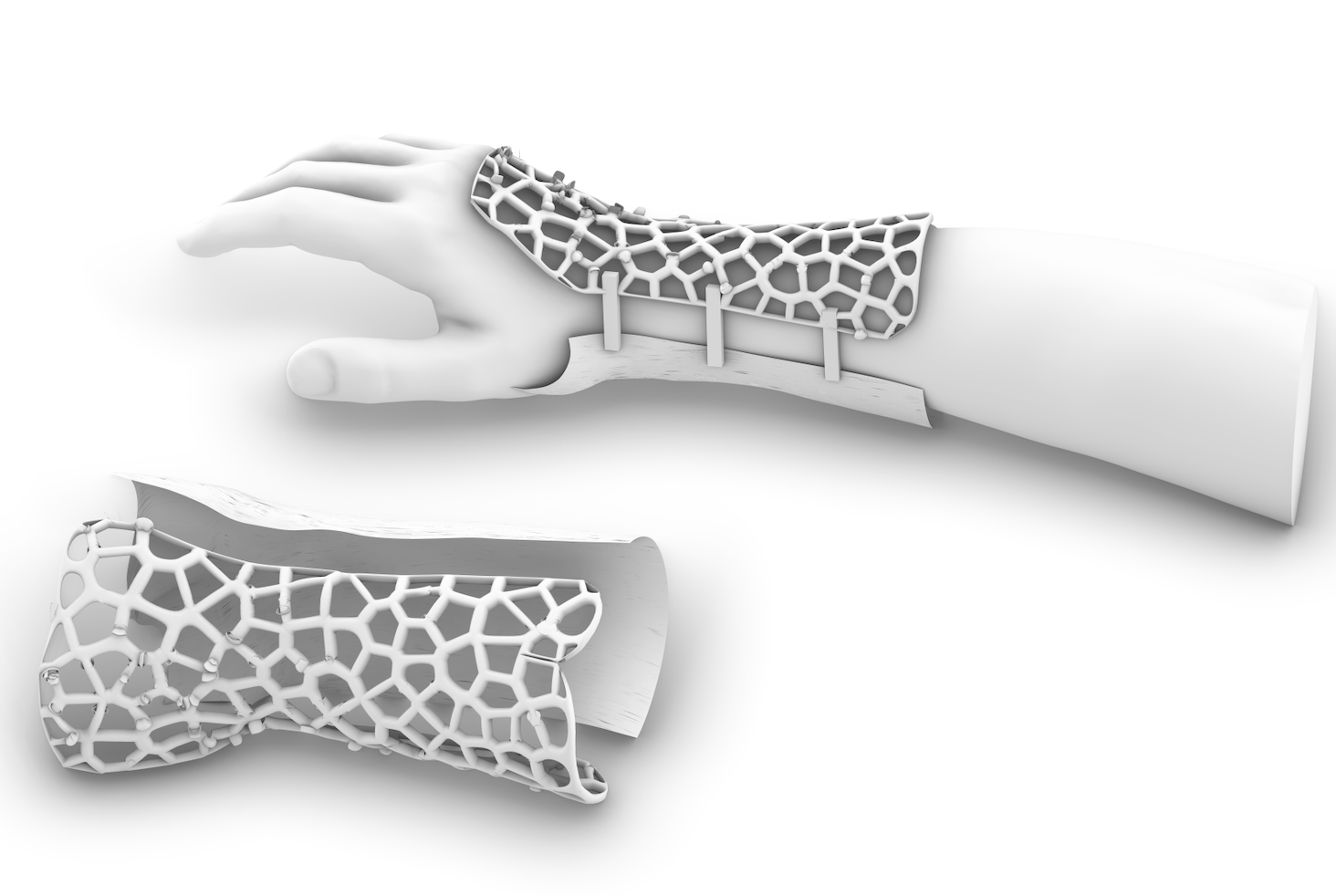 How about your product idea?
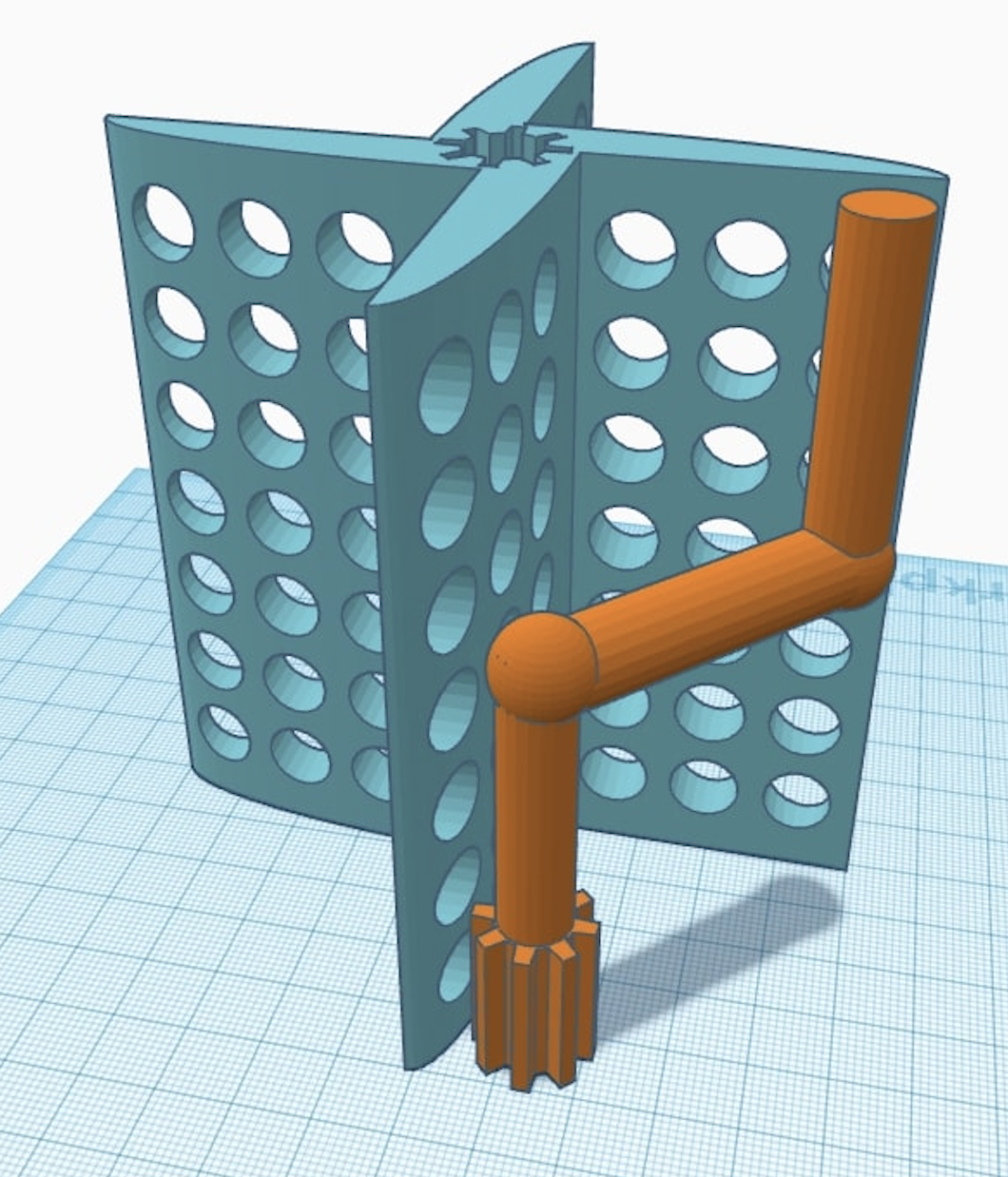 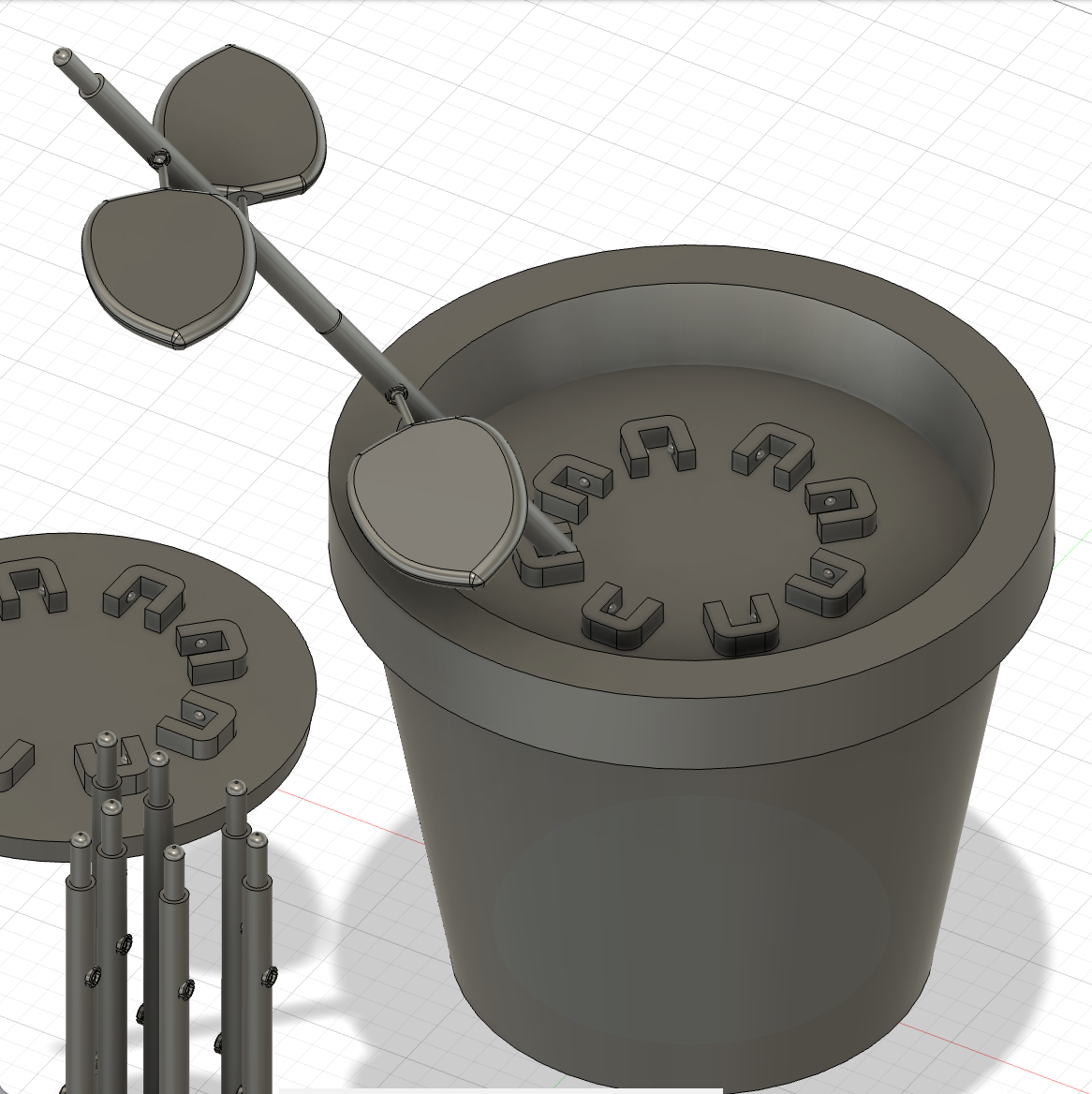 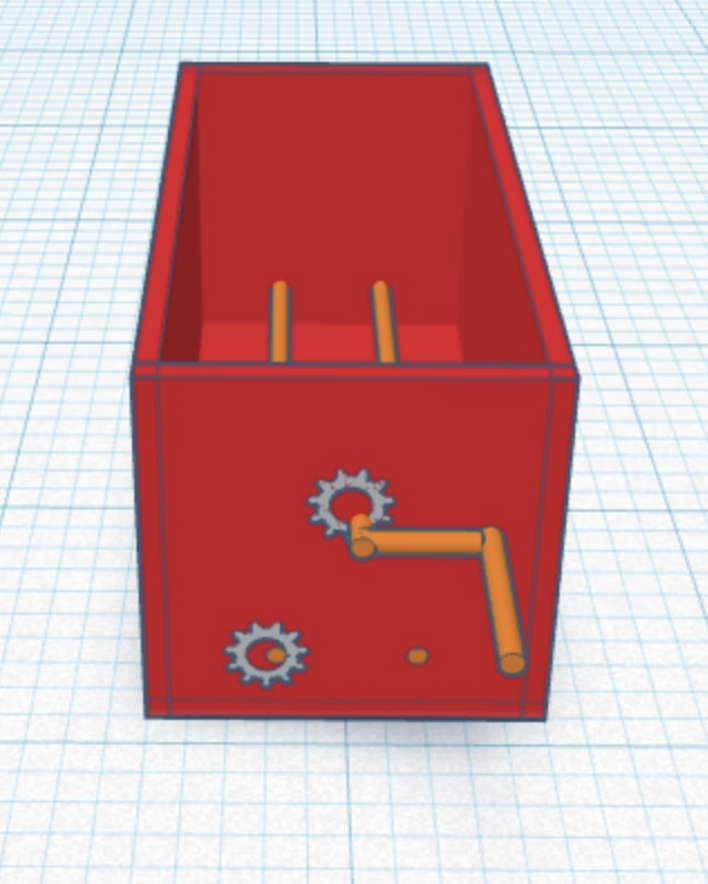 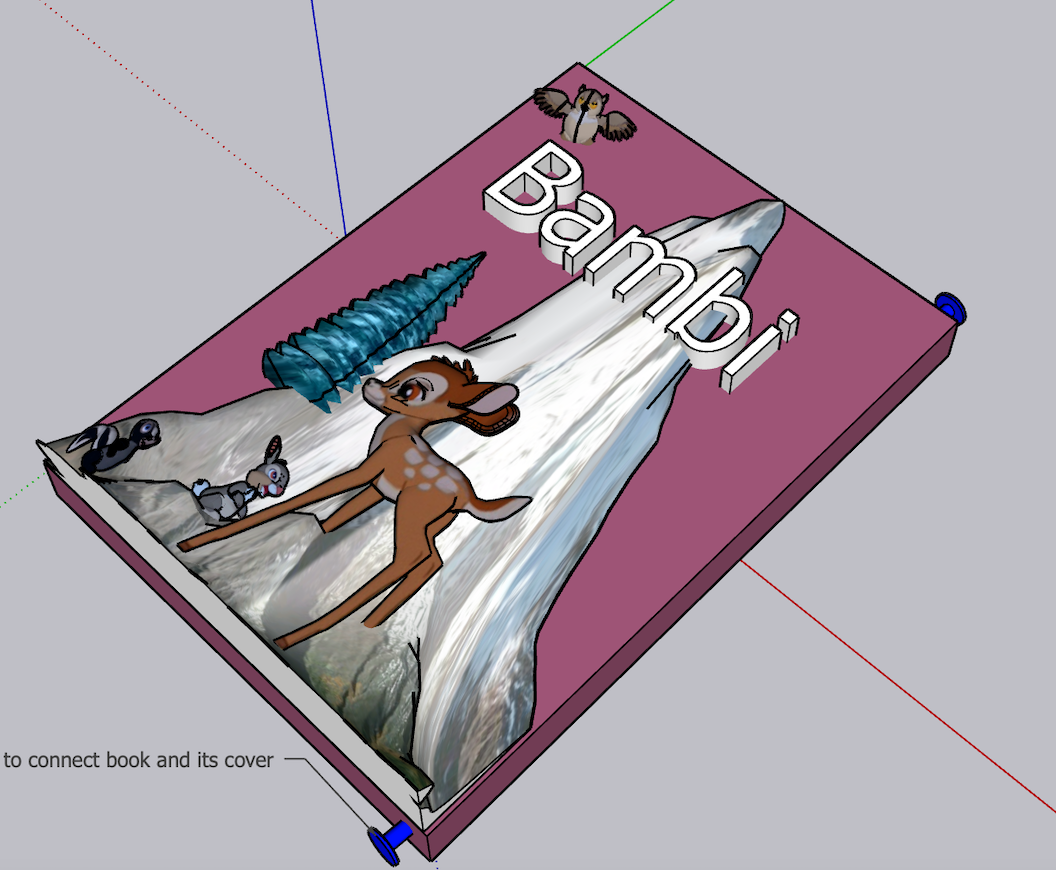 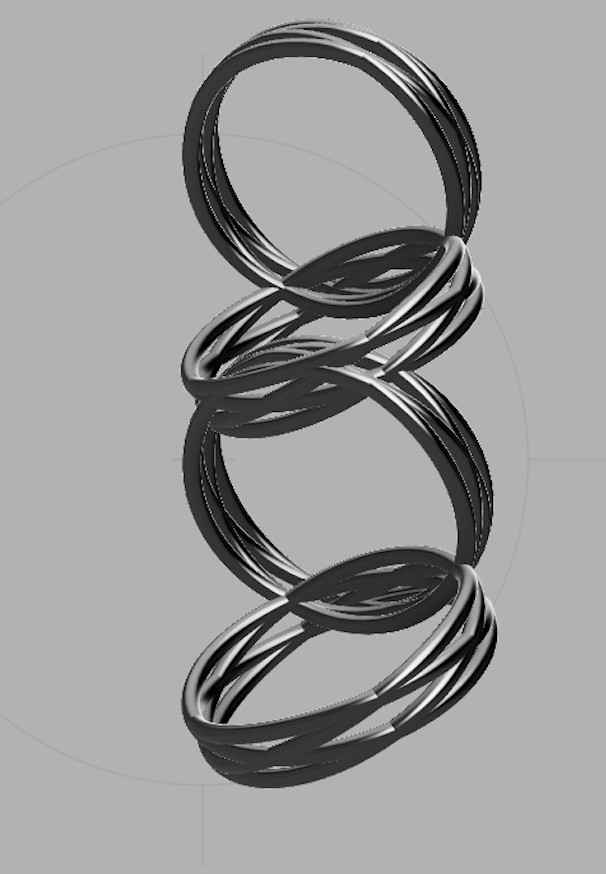 Discussion in tables (15 min)
Discuss your product idea from the sustainability point of view
Which properties do you consider as developments towards sustainability?
Which properties do you consider as problematic from the sustainability point of view?

Be ready to share the outcomes of your discussion.
Our solution; 3D printed ear plugs,
…will increase personalization and affinity to the product, and hence prolong the product lifetime.
…on the other hand, our product is difficult to recycle due to integrated electronics”
Your thoughts on learning goals related to sustainability in additive manufacturing
how and why additive manufacturing create values in product development and industry. how it is connected to entrepreneurship and sustainable business.
80 % of the factors related to the sustainability of a product are fixed during product development
Planning; develop design specifications
System level design; establish physical building blocks
Detail design; prepare for production
Testing and refinement
Modified from Ullrich and Eppinger, 2012
Tools for sustainable design: planning stage?
Planning; develop design specifications
System level design; establish physical building blocks
Detail design; prepare for production
Testing and refinement
Modified from Ullrich and Eppinger, 2012
Your thoughts on learning goals related to sustainability in additive manufacturing
Legal requirements and regulations that need to be adhered to
Sources for sustainability specifications
Regulations
REACH
WEEE
RoHS
Energy labelling regulation
Eco design directive
Guidance from NGO*
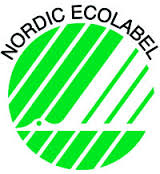 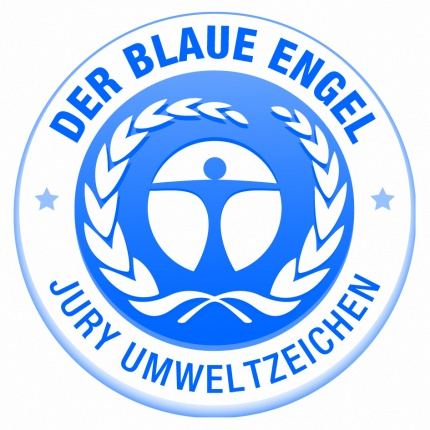 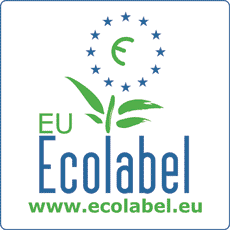 Customer requirements
Competitor benchmark
Marketing phrases
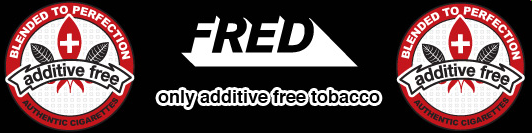 *NGO = Non-governmental organization
Sources for sustainability specifications
Regulations
REACH
WEEE
RoHS
Energy labelling regulation
Eco design directive
RoHS and REACH aim at steering the choice and use of materials towards safe and sustainable direction from environment and heath points of view.

Eco-design directive and energy labelling regulation focus largely on energy efficiency improvement

WEEE aims at steering towards safe and sustainable handling of electronic and electrical waste
*NGO = Non-governmental organization
Sources for sustainability specifications
Guidance from NGO*
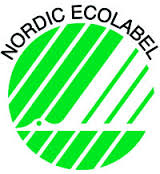 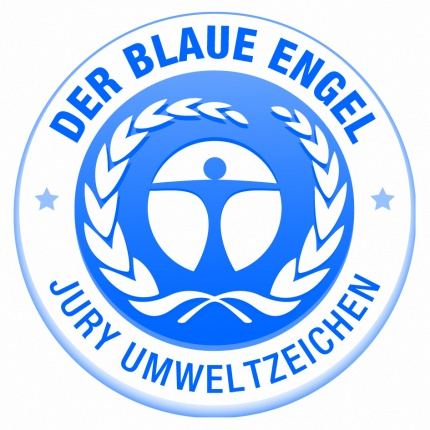 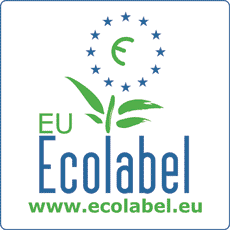 Eco-lables define criteria for product composition, energy efficiency, production technologies and emissions
In general Nordic ecolabel and EU Eco label are similar and the German Blue Engel tends to set stricter limits
*NGO = Non-governmental organization
Sources for sustainability specifications
May refer to some standards, E.g. ISO 14 000 
Can reflect to entire supply chain
Customer requirements
Competitor benchmark
*NGO = Non-governmental organization
Sources for sustainability specifications
Will be more strictly regulated
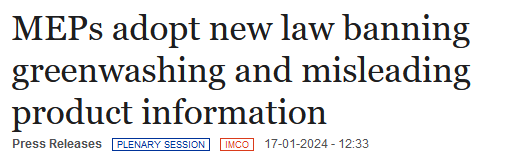 Marketing phrases
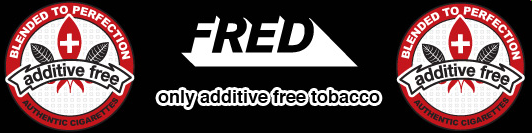 *NGO = Non-governmental organization
“A product with no customer is just highly processed waste”
Your thoughts on learning goals related to sustainability in additive manufacturing
about the people who have applied prototyping to their work (can be in any field, like business, sustainability, research,…)
User centered product development
5-47% of new product launches succeed
The source of the failure is usually related to the users
70% of the award-winning innovations are user centered
Refs: Kahn, K B. PDMA Handbook of New Product Development. [ed.] ProQuest. Wiley, 2012. Vol. 3; Schneider, J and Hall, J. Why Most Product Launches Fail. Harvard Business Review. April 2011; Smart factories, clean tech and customer experience; how to scale-up the success of learning with users? Business Innovation Observatory –trend report, Oct 2014; Saunders, M. N., Seepersad, C. C. and Hölttä-Otto, K.,ASME Journal of Mechanical Design, 2011, Vol. 133.
Tools for sustainable design: physical building blocks?
Planning; develop design specifications
System level design; establish physical building blocks
Detail design; prepare for production
Testing and refinement
Modified from Ullrich and Eppinger, 2012
Sustainable design principles
Sustainable product
Flexible / adaptable 
Reliable
Durable
Modular
Reparable
Reusable
Re
use
pair
cycle
cover
More on the topic:
https://youtu.be/tlPIp_Kn7f4, https://youtu.be/vcFRvuOnWQ8, https://youtu.be/kAP0c25ApP0
Material choice & Testing, Design
Materials are specified in the design phase, so all stakeholders responsible for product suitability should be involved, or at least informed, during selection of materials.
Considerations on durability, product lifetime and premature obsolesce
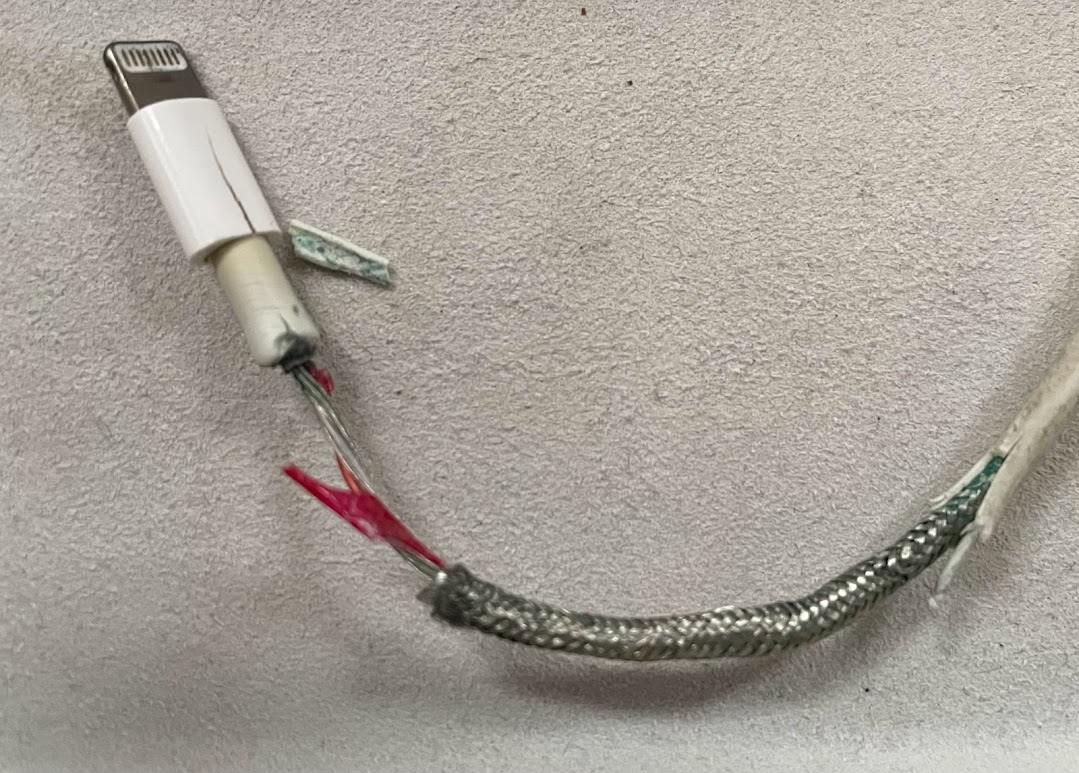 Performs tests to find materials that will outlast the lifetime of your product

Involve all stakeholders responsible for product suitability in the selection of materials in the design stage
Don’t let the material selection make your product obsolete before its time 

Sometimes, regulations will ensure that this is considered
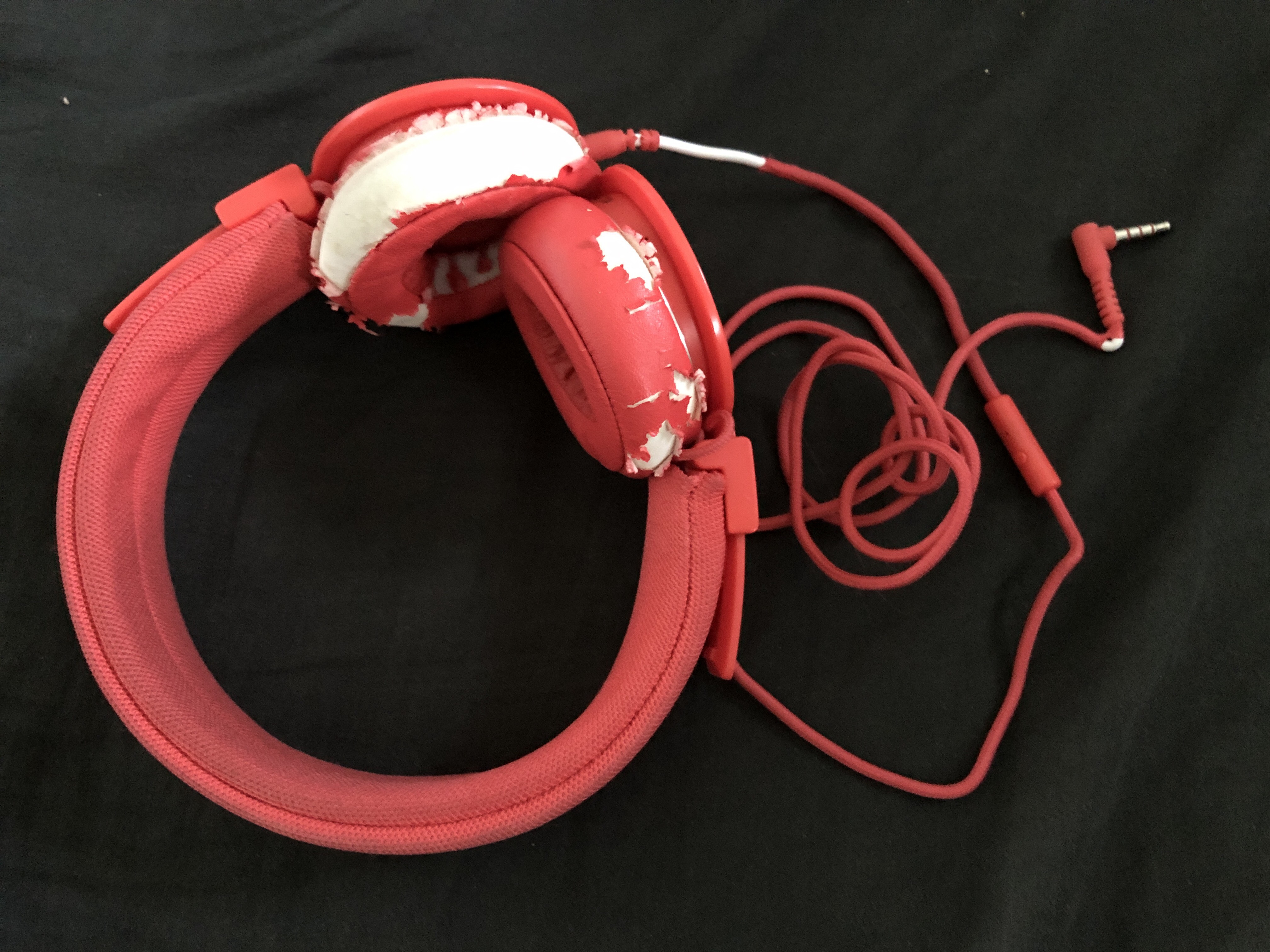 Considerations of environmental impacts of material acquisition
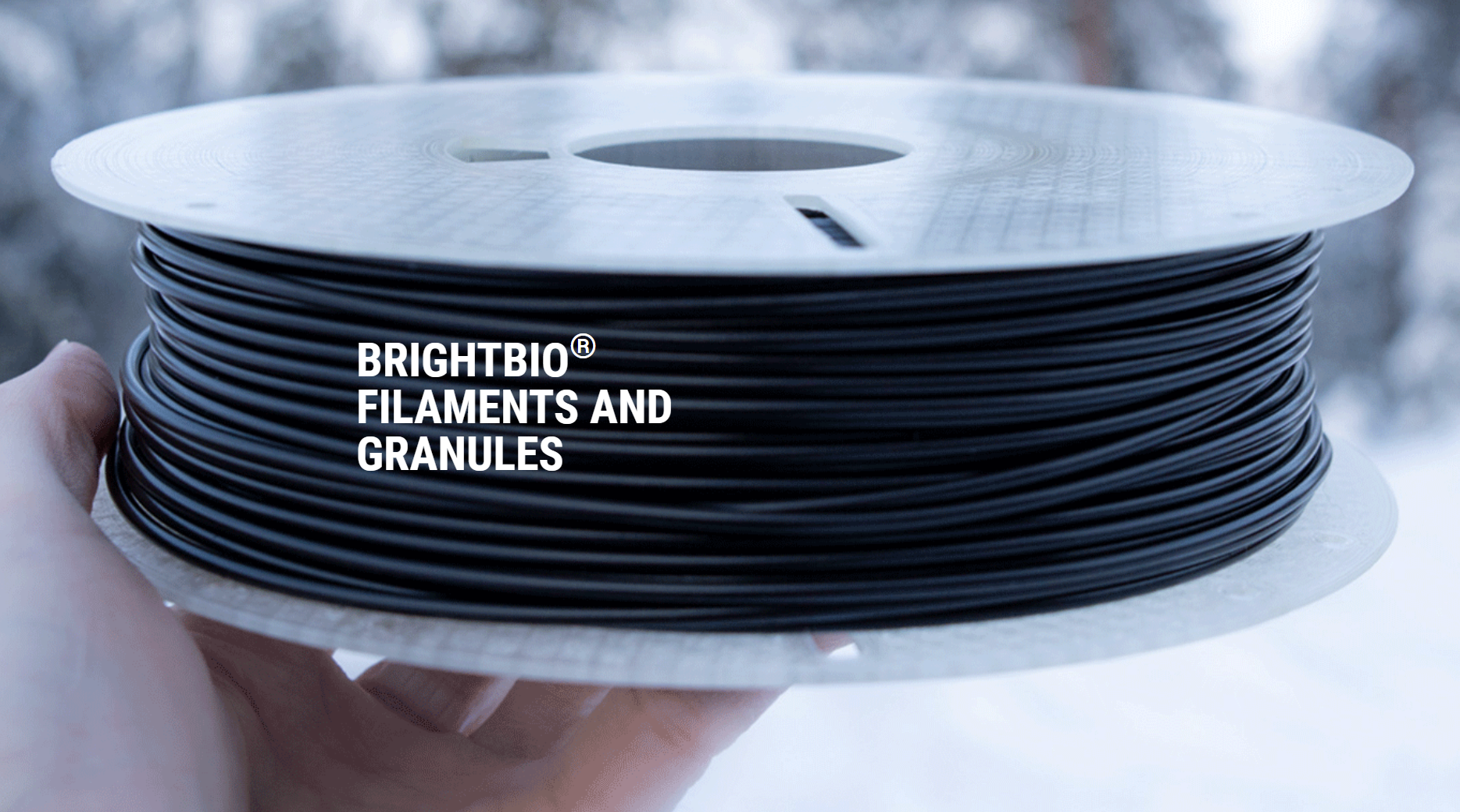 Scarce vs. well available
Diminishing vs. Renewable
Energy consumption
Biodiversity reduction
Virgin vs. recycled
Biopolymers: chemically modified, crosslinked polyester from nature’s own renewable building blocks, industrial and agricultural side-streams
https://www.brightplus.com/brightbio-filaments-and-granules/
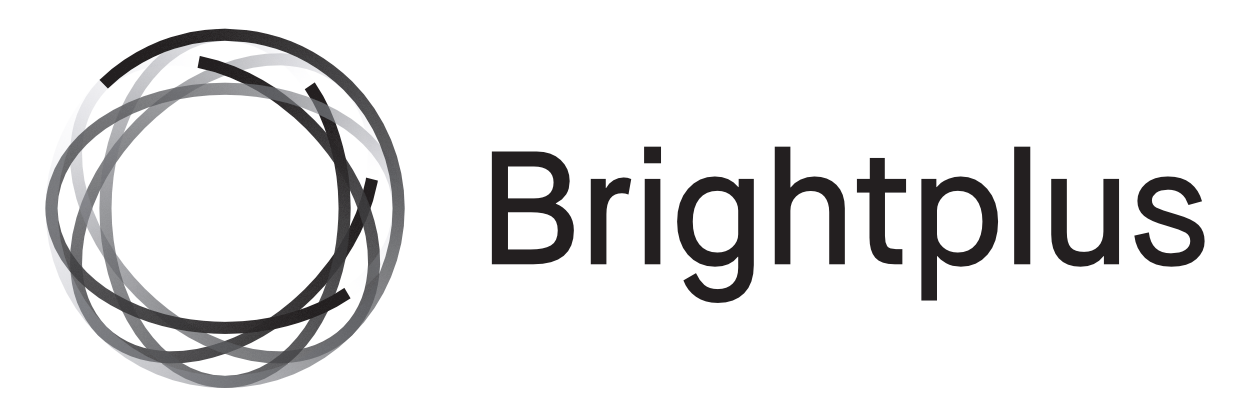 Considerations on the end-of-life treatment of a material
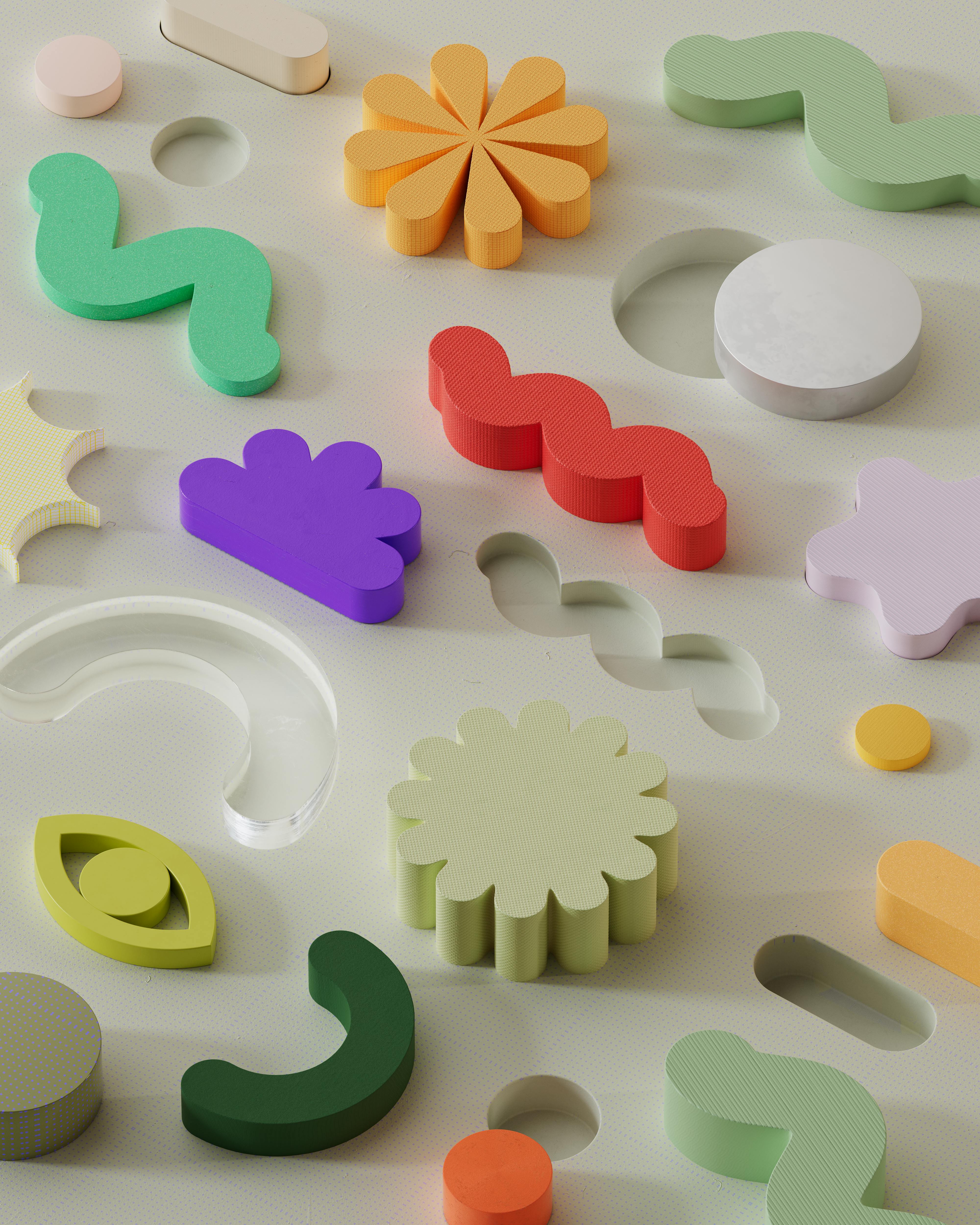 Energy source
Recycled raw-material
Biodegradation
Land fill
pexels-google-deepmind-17485819.jpg
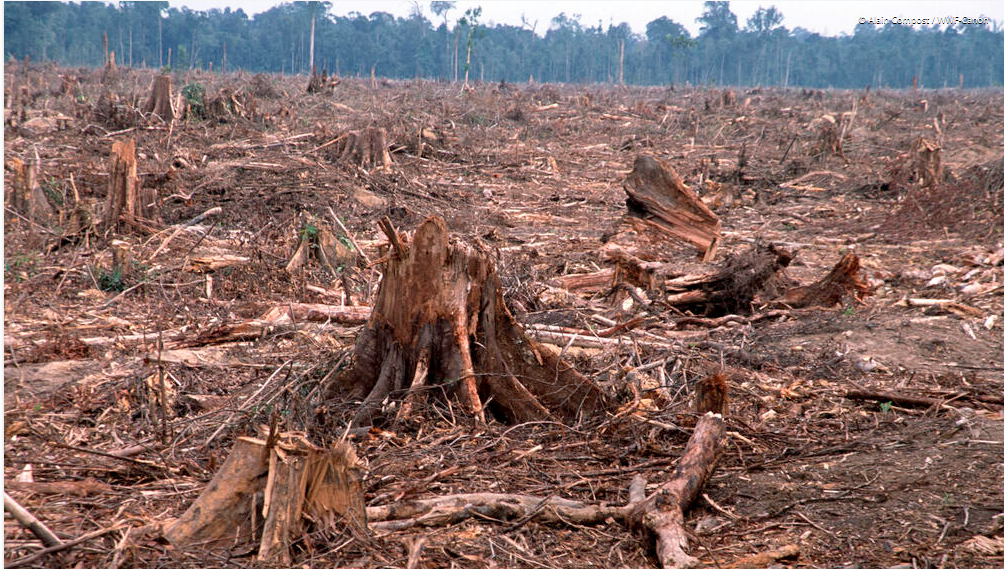 Durability, material acquisition impacts and end-of-life treatment are often in contradiction with each others
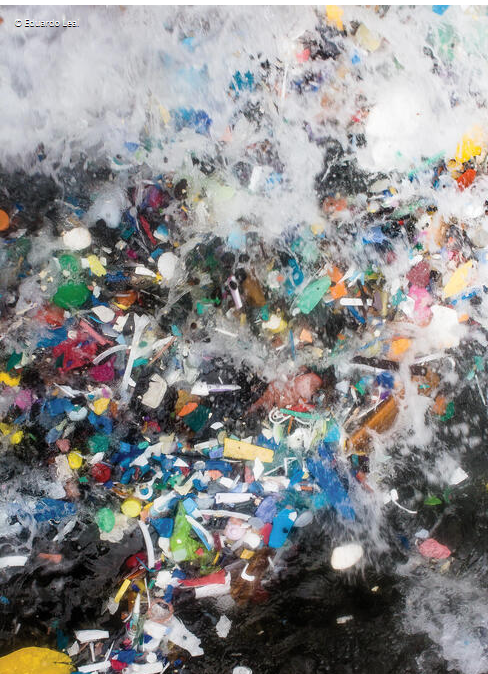 Additive manufacturing as an enabler when producing physical building blocks?
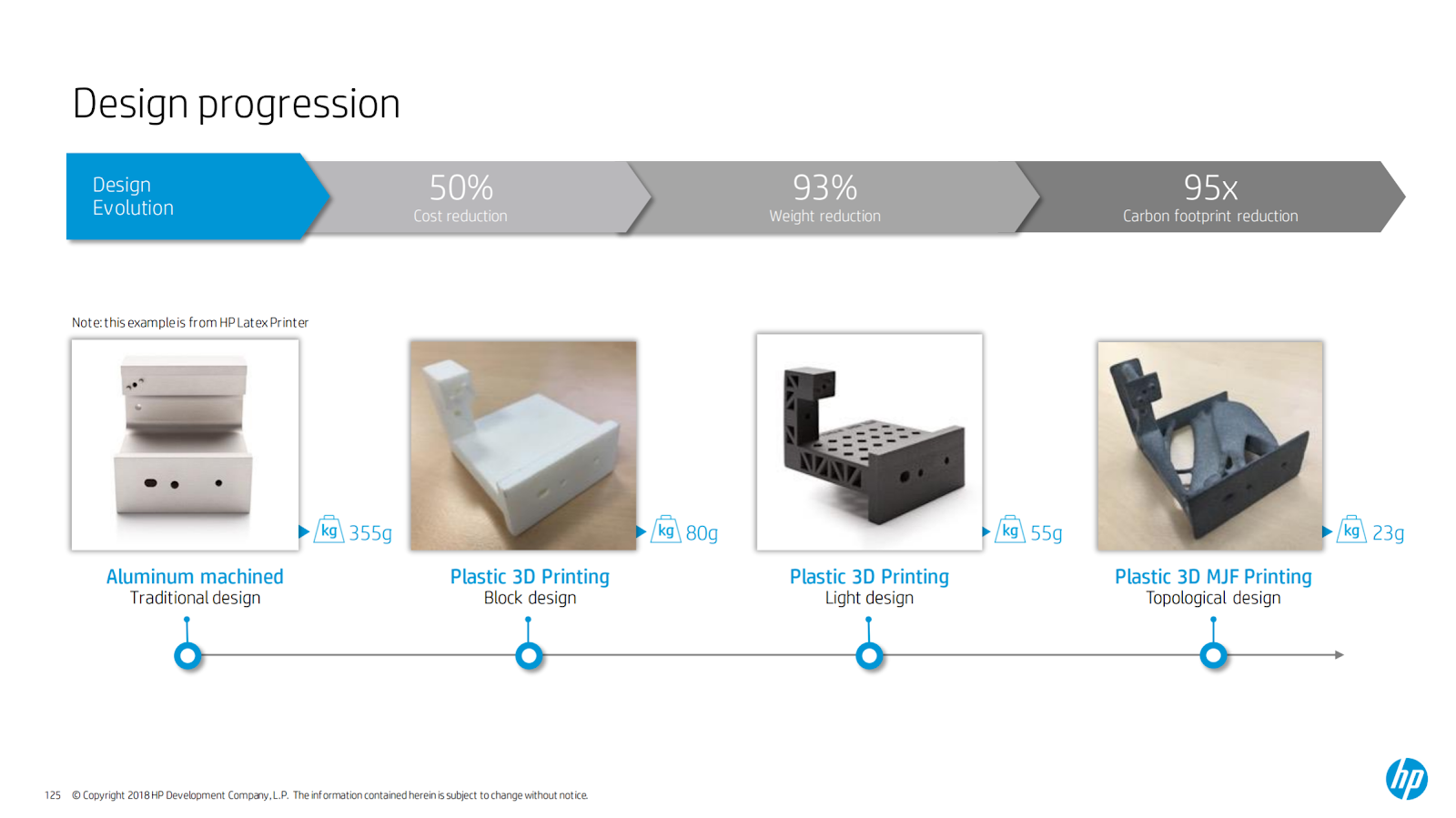 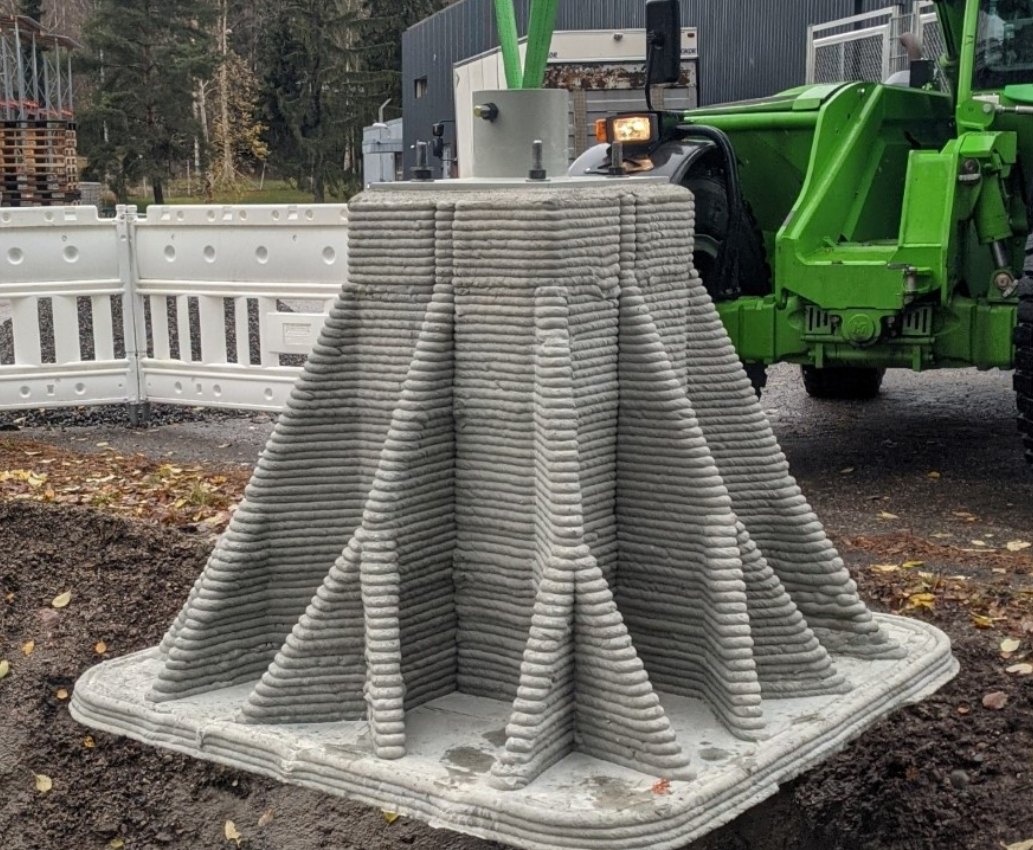 Tools for sustainable design: design for production?
Planning; develop design specifications
System level design; establish physical building blocks
Detail design; prepare for production
Testing and refinement
Modified from Ullrich and Eppinger, 2012
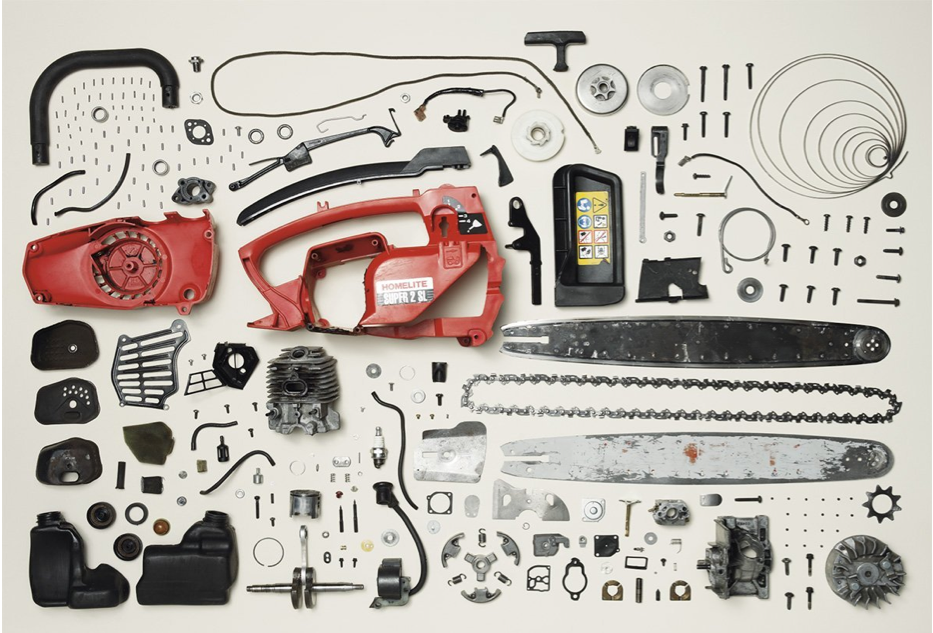 3.4.2024
31
Considerations on sourcing of the defined material / component
Responsible supplier verification by audits, certifications, and/or contracts 
Logistic optimization
Additive manufacturing as an enabler in the production?
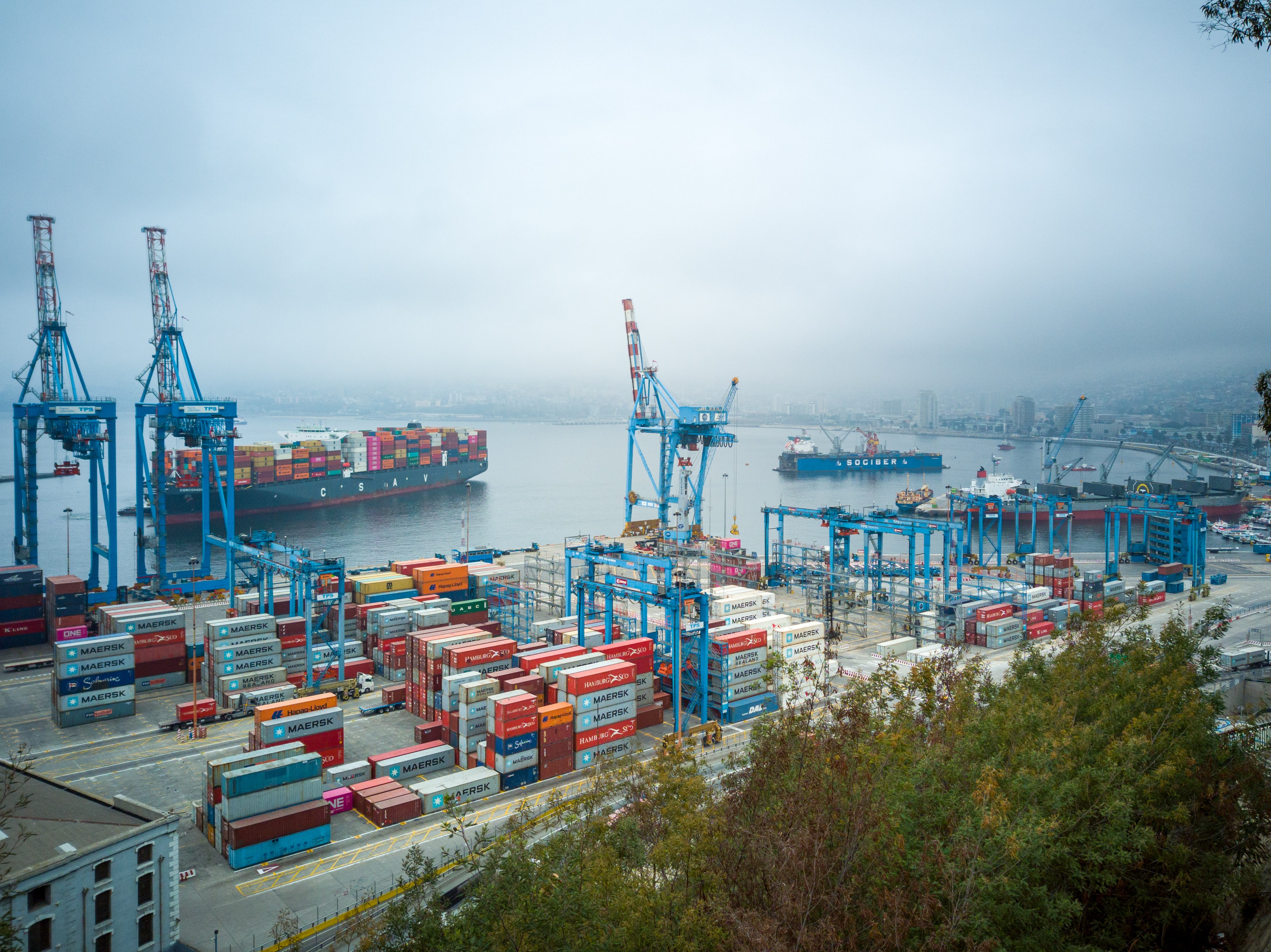 Supply chains for components and spare parts
Photo by David Vives on Unsplash
How can we test the sustainability of our product?
Planning; develop design specifications
System level design; establish physical building blocks
Detail design; prepare for production
Testing and refinement
Modified from Ullrich and Eppinger, 2012
Life cycle analysis, carbon footprint, ecological footprint
Databases:

Granta edupack: Carbon footprint, energy consumption
OpenLCA: More environmental and health impacts available in the assessment, challenging user interphase
Gabi: available only in some departments 

Published life cycle assessments (Google scholar)
Photos by David Hofmann, Dominik Vanyi, yasin hm, Florian Schmetz Christophe Dion on Unsplash
Usability of lifecycle assessment
Data on sustainability
Facts available
Degree of freedom
Development process
Your thoughts on learning goals related to sustainability in additive manufacturing
how and why additive manufacturing create values in product development and industry. how it is connected to entrepreneurship and sustainable business.
+ €
Economics vs. sustainability
-sust
+sust
- €
[Speaker Notes: Harkintaan]
+ €
Win win-
Loose loose
-sust
+sust
- €
[Speaker Notes: Harkintaan]
+ €
Investing in sustainability
-sust
+sust
- €
[Speaker Notes: Harkintaan]
+ €
Profit on the cost of sustainability
-sust
+sust
- €
[Speaker Notes: Harkintaan]
Part of a solution or part of a problem?
Higher rate of product obsolescence combine to
bring about increased resource consumption (& waste production)
Improved resource efficiency: in
production and use phases
Stronger person-
product affinities and closer relationships between producers
and consumers
Extended product life: repair, remanufacture and refurbishment, and  stronger person-product affinities and consumers
Reconfigured value chains: shorter and simpler supply chains,
more localised production, and new collaborations
Ford & Despeisse, (2016) , Kohtala (2015)
As one element of your next task
Assess sustainability-related pros and cons
Of your idea
Of your material choices
How could you improve material efficiency? How could improve sustainability by choosing another material? What compromises would these changes entail from the perspective of your product?
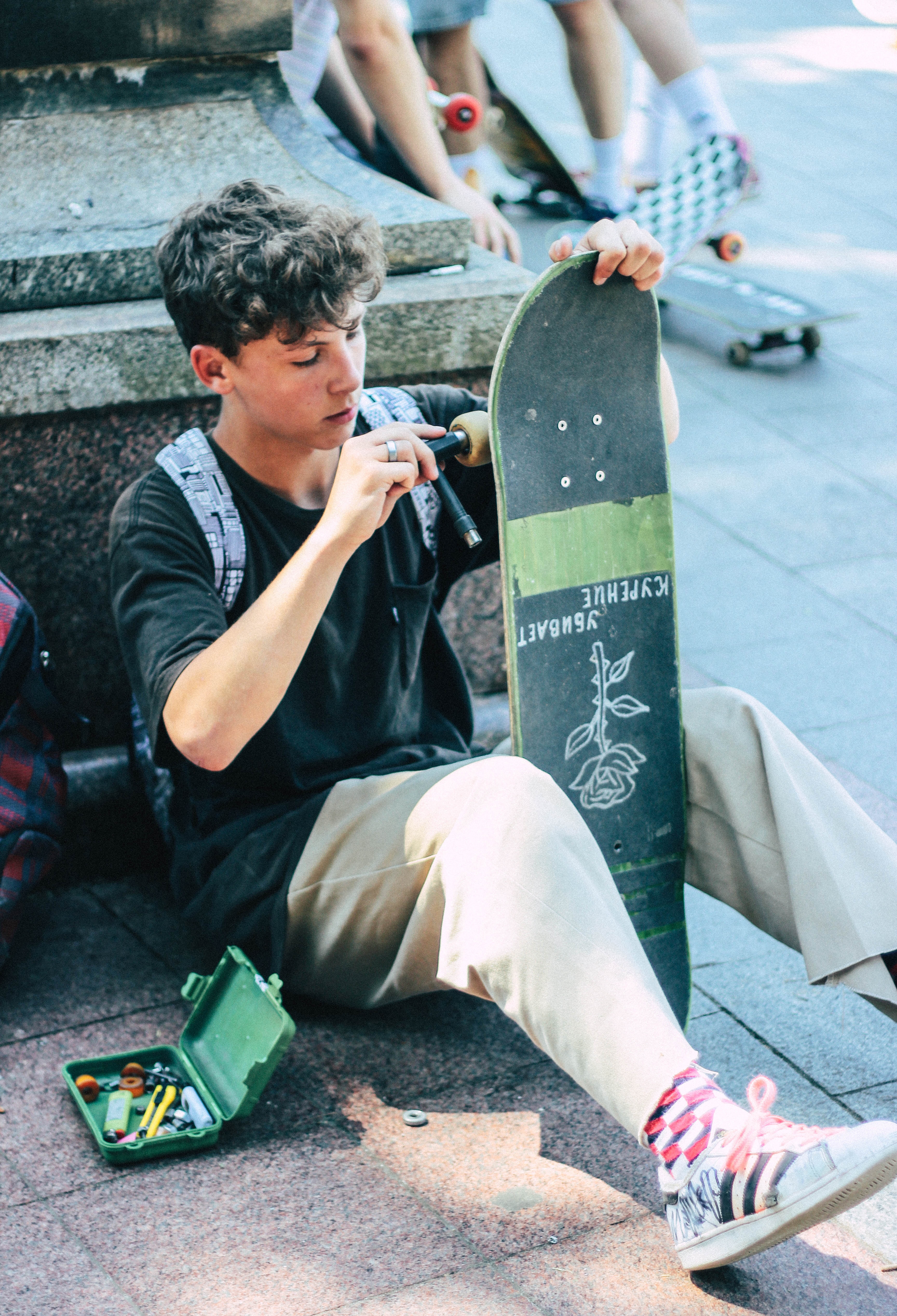 I’m hopeful but the challenges are very severe. And someone needs to do the job. For this reason, this is absolutely the most relevant generation to be alive.

  - Prof. S. Michaux, GTK (HS 17.10.2022)
Photo by Oleg Ivanov on Unsplash
[Speaker Notes: Guidance, ideation]
Material efficiency: Assess sustainability related pros and cons on material choice and use in your project. 
Design for sustainability concepts:  Assess how and which of the design for sustainability concepts have you applied. Also assess which ones you could / could not apply. Give reasoning for your arguments on applicability.
Sustainability of your concepts: Assess how do the economic and sustainability performance meet in your concept: are they contradictory / parallel to each other. Give reasoning for your arguments.
Further reading
Penga et al. (2018) Sustainability of additive manufacturing: An overview on its energy demand and environmental impact Additive Manufacturing 21 694–704. https://doi.org/10.1016/j.addma.2018.04.022
Javaid et al. (2021) Role of additive manufacturing applications towards environmental sustainability Advanced Industrial and Engineering Polymer Research 4 312-322 https://doi.org/10.1016/j.aiepr.2021.07.005 
Ford & Despeisse, (2016) Additive manufacturing and sustainability: an exploratory study of the advantages and challenges, J. Clea. Prod.137 1573-1587. http://dx.doi.org/10.1016/j.jclepro.2016.04.150
Kohtala C. (2015) Addressing sustainability in research on distributed production: an integrated literature review, J. Clean. Prod., 106 pp. 654-668